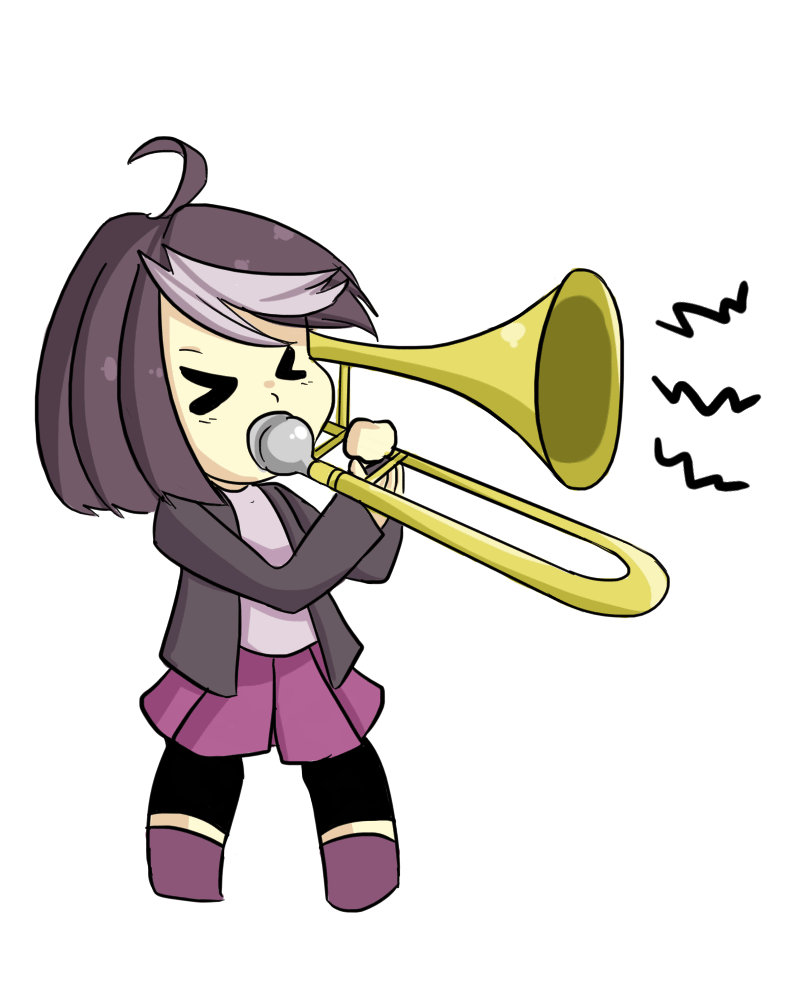 PRESS PLAY HERE
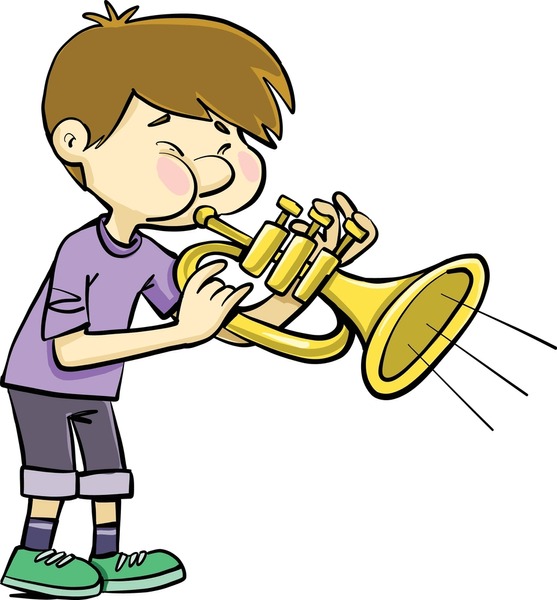